Multiusuario
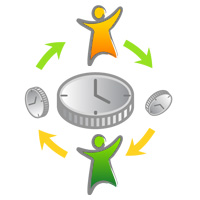 La palabra multiusuario se refiere a un concepto de sistemas operativos, pero en ocasiones también puede aplicarse a programas de ordenador de otro tipo  aplicaciones 

En general se le llama multiusuario a un sistema operativo o programa que permite proveer servicio y procesamiento a múltiples usuarios.